Schrijven 12 Havo
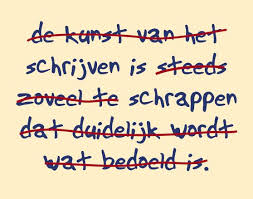 Theorie [33] en [35]
Waar of niet waar? Een betoog is altijd subjectief. 
Bedenk een hoofdgedachte voor een betoog over gezonde voeding. 
Bedenk een hoofdgedachte voor een beschouwing over gezonde voeding
blz. 60 opdr. 18 en 20, 21 (1-4)
Maak blz. 89 opdracht 14 en 16
Theorie [48]
Wat doe je eerst? Informatie zoeken of een schrijfplan maken?
Theorie [134] t/m [140]:het vinden en gebruiken van informatie:  verwerking
welke stappen zet jij?
aan het werk met een eerste opzet
Maak: brainstorm (woordweb) en schrijfplan voor een betoog
keuze: zelf een onderwerp kiezen of 
bij H4 teksten over invloed reclame of opdr. blz. 169 opdr. 19
kijk bij theorie [48] voor schrijfplan. 


.
Brongebruik in je tekst
je bron komt 2 x terug; 
1. in de tekst
2. onder de tekst in een lijst.
Brongebruik in je tekst
1. in de tekst
Zet achternaam en jaartal er altijd bij. 
Neem citaten letterlijk over met “”. Wil je een stuk overslaan? Gebruik…….
Of vertel over de informatie (parafraseren)
maak duidelijk welke informatie precies uit een bron komt en welke van jou zelf
bijvoorbeeld
verwijzing: In de Trouw van 16 juni 2004 beschrijft Sylvia Witteman haar frustraties over……
Citaat: “Ik wilde graag normaal zijn, net als alle andere kinderen, maar dat zat er gewoon niet in.” (Akyol, 2012). 
“Jongeren geven meer geld uit. (Nibud.nl, 2016)
Brongebruik in je tekst
2. na de tekst
een bronnenlijst. zie ook boek [140] blz. 389
dus; in de tekst kort. na de tekst uitgebreid.
Tijd tekort? Laat deze lijst dan zitten. Als het goed is, heb je deze lijst ook in je documentatiemap
kernwoord: herleidbaar.
meer weten?
APA
aan het werk
het schrijven van een inleiding en een slot
opdr. 22 en 23 blz. 62. 
herhaling argumentatie opdr. 15 p. 167 (behalve 5, 8 en 9) en opdracht 16. 
Zoek op: Waarom moet je iets over het publiek weten? en wat?
welke tekststructuren zijn er? 
Klaar? ga een inleiding en (eventueel) een slot voor je betoog schrijven op een los blaadje.
theorie [5][6][7]
Waarom moet je weten wie je publiek is?
[5][6][7]
Waarom moet je weten wie je publiek is? 
Afstemmen op publiek door
Niveau (moeilijke of makkelijke woorden)
Gericht aantrekkelijk maken
Betrouwbaar te ogen (er is een verwachting)
[12][13][14] hoofdstructuur
een betoog:
Bewering-en-argumentstructuur. [20] blz. 271
 beschouwing: het boek zegt alle behalve argumentatie.
Houd aan: 
Probleem/oorzaak-en-oplossingstructuur [18]
Verschijnsel-en-verklaringstructuur [19]
Voordelen-en-nadelen [16]
[12][13][14] hoofdstructuur
1 Welke vijf functies kunnen een inleiding hebben?

Tekststructuren: [ 15 – 21]
Welke structuur past goed bij een betoog?
[12][13][14] hoofdstructuur
Tekststructuren: [ 15 – 21]
Welke structuur past goed bij een betoog?
Bewering-en-argumentstructuur. [20] blz. 271

Welke structuur past bij een beschouwing?
Meer weten?
https://www.youtube.com/watch?v=UHoQz7zIjN8 over het schrijven van een betoog/beschouwing

http://www.cambiumned.nl/theorie/schrijven-en-spreken/schrijven/overtuigende-teksten-en-het-betoog/
https://www.youtube.com/watch?v=MYDtG4hro9c over het beoordelen van bronnen.
argumentatie
stelling 
argumentatie 
argumentatie: zie ook blz. 90 

Drogredenen: blz. 171 opdr. 24
Tips:
een stelling is geen vraag! 
geen of bijna geen ik gebruiken
niet: ik schrijf mijn betoog over…...
[12][13][14] hoofdstructuur
voorbeeld beschouwing:
Welke artikel in H6 is een beschouwing? Lees alleen titel, eerste en laatste zin(nen) van de teksten. 

Nog een voorbeeld? Blz. 290
Beoordelen van betogen
Je krijgt een betoog.
Let goed op de volgende zaken:
Inhoud; structuur: goed gekozen? Opbouw
Toon, woordgebruik. Spelling. Zinsbouw. 
Aantrekkelijk? Interessant? 
Doorloop de vragenlijst op blz. 311 als hulpmiddel
Nog meer tips
geen ik gebruiken
let op spreektaal en Engelse termen
   (nou, random) 
cijfers meestal uitschrijven
zinnen niet op nieuwe regels beginnen!
Opvallende verbeterpunten
- misleidende reclame is een veel voorkomend iets. 
Echter is deze, volgens Peijneburg, een volwaardige vervanging van een goed ontbijt…..
Wanneer je als ouders zijnde merkte dat…
En zo zijn er nog veel meer maatregelen en dat vind ik ook niet raar ofzo.
Opvallende verbeterpunten
-  gebruik zo min mogelijk vage woorden: echter, iets, dingen, toch, ook, of ‘dure’ woorden: mede, echter……
Geen spreektaal: saai, ofzo. Dingen. 
Heldere, korte zin: onderwerp, gezegde en de rest. 
Reclame is tegenwoordig vaak heel misleidend. IPV
Het is vaak heel misleidend hoe je tegenwoordig de reclame ziet op de televisie. 
- Verwijs in je tekst naar bronnen!!!
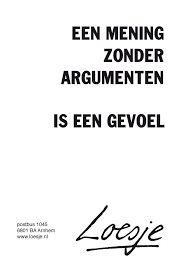 Een beschouwing
-blz. 290 theorie en voorbeeld. 
Let op: belangrijkste structuren; 
Probleem/oorzaak-en-oplossingstructuur [18]
Verschijnsel-en-verklaring(bespreking)structuur [19]
Voordelen-en-nadelen [16]

Bekijk de beschouwing. Wat is de hoofdgedachte?
SE1
-  twee uur lang, ter plekke betoog of beschouwing. 
900 – 1000 woorden
Spellingcontrole voor dyslecten (alleen als je je aangemeld hebt!)
Aftrek voor spelling en zinsbouw max. – 1,0 punt
Tussen 3 en 6 artikelen waar je naar moet verwijzen.
SE1
-   Hoe bereid je je voor?
Artikelen doornemen
Alvast thuis 2 – 4 bouwplannen maken en die onthouden.
Neem alle tips en trucs goed door.
Bedenk wat je kunt verbeteren en oefen daarop. (tempo? Zinsbouw? Stijl? Etc.)
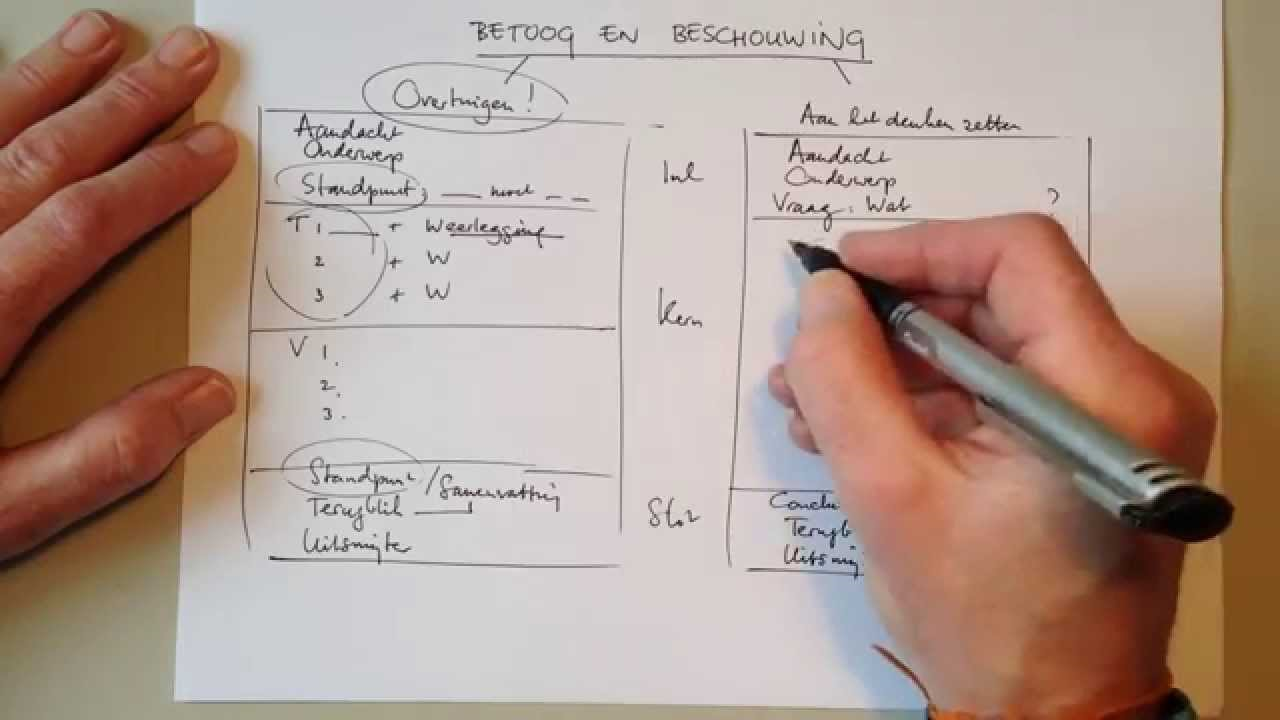 Nog enkele tips
Stijl, spelling en formulering: 
Geen Overbodige Hoofdletters. (maanden, belangrijke zaken) 
Schrijf getallen uit
Zinnen niet op nieuwe regels beginnen
Opbouw is heel belangrijk. Kies een heldere structuur
Verboden woorden: nou, dingen, echter, niks, ik (tenzij het functioneel is)
De zin vaak beginnen met maar, ook, en. 
Passieve zinnen: de auto wordt gewassen.
Beschouwingen wat opviel: inhoud
Let ook op je eigen mening; neem niet teveel over van de artikelen. ( bijv. jongeren en schulden) bedenk zelf argumenten! Het moet geen knip-en plakwerk worden.
Succes allemaal met leren!
https://www.youtube.com/watch?v=0QwpIzcDe38&t=149s